Please Stand By forJohn ThomasWednesday, February 20, 2013, San Francisco, CAGlobal Trading Dispatch
The Webinar will begin at 12:00 pm EST
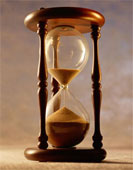 The Mad Hedge Fund Trader“Currency Wars Issue”
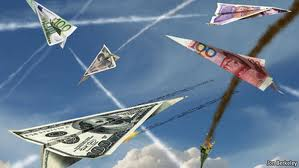 Diary of a Mad Hedge Fund Trader San Francisco, February 20, 2013www.madhedgefundtrader.com
MHFT Global Strategy LuncheonsBuy tickets at www.madhedgefundtrader.com 2013 Schedule-Upted
April 12 San FranciscoApril 19  ChicagoJuly 2 New YorkJuly 8 London, EnglandJuly 12 Amsterdam, Neth.July 16 Berlin, GermanyJuly 18 Frankfurt, GermanyJuly 25 Portofino, ItalyAugust 9 Zermatt, Switzerland
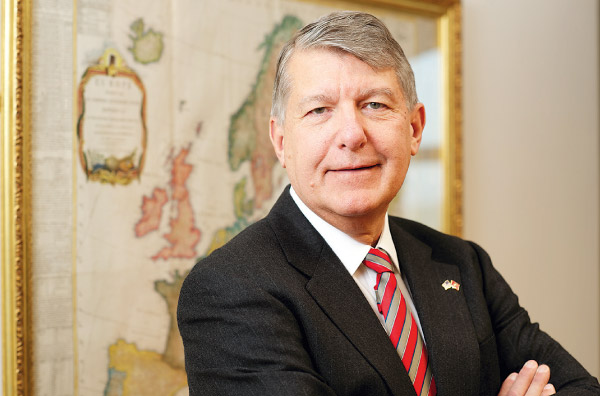 MHFT Global Strategy LuncheonsBuy tickets at www.madhedgefundtrader.com
San FranciscoApril 12
ChicagoApril 19
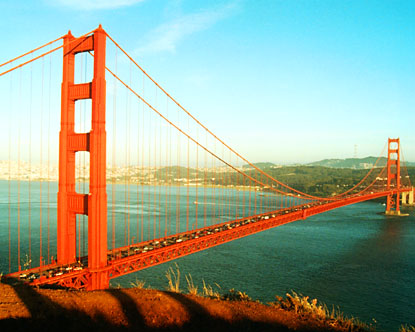 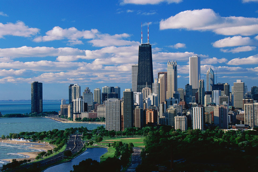 Trade Alert PerformanceThe Hot Hand Continues
*February +8.20%*2013 YTD +25%, compared to 7.1%for the Dow, beating it by 10.7%*First 114 weeks of Trading +80%*Versus +7% for the Dow AverageA 73% outperformance of the index
108 out of 155 closed trades profitable69.7% success rate on closed trades
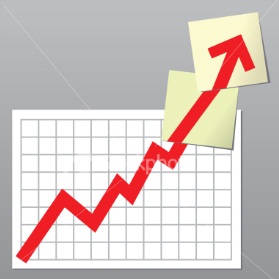 Portfolio Review-Balancing Out Longs and Shorts, Volatility collapse causing  options premiums to shrink,increasing risk and reducing returns of option spread strategyMaximum return if nothing happens
Performance Year to Date- +25%Biggest Performance Burst Since Launch
Performance Since Inception-Gone Ballistic+40% Average Annualized Return
The Economy Is Red Hot
*Global synchronized recovery in play*February Empire State from -7.12 to +10.04, best since MayGerman February  ZEW 32 to 48*Weakening currencies are stimulatingeconomies, especially the US and Japan*Jan housing starts 890,000 vs. 300,000 low*Markets are calling Washington’s bluff*Sequestration delay from March 1 deadline could trigger another global leg up
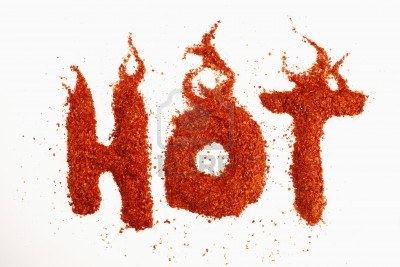 Weekly Jobless Claims-27,000 plunge to 341,000 is very market positive
Bonds-Treading water at the lows
*Smart money is shortening duration and de-riskinggreat reallocation into stocks is from cash, not bonds*Sending money abroad looking for non UScorrelated yield curves*Junk bond bubble extends30% of new issues covenant light*$85 billion a month in bond buyingis still huge support*New 10 year Treasury range is 1.80%-2.50%*Sell every substantial rally in Treasuries,corporates, and municipals
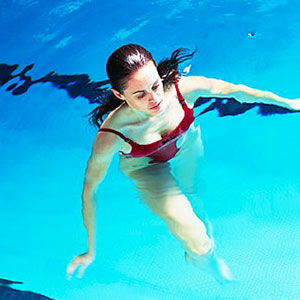 (TLT)
(TLT)-2 Year
Short Treasuries (TBT)See the 1:4 reverse Split—5% annual cost of carry
Municipal Bonds (MUB)-3% yield,Mix of AAA, AA, and A rated bonds
Stocks-1,600 Not Looking so “Mad”
*Drift up at multiyear highs is incredibly bullish,the dip that never comes*Took many investors frozen out of themarket by the rapid market move*Speed gave individuals a big advantage
*M&A Boom is creating equity shortage,takeover at triple 2012 levels*Heinz, AA-US Air, and Comcast deal took $53 billionin stock out of market, today its Office Depot/Office Max*Earnings multiples expanding faster than fundamentals, always ends in tears. Setting up the 2013 top-don’t forget to sell “Sell in May, and go away”, Part 5
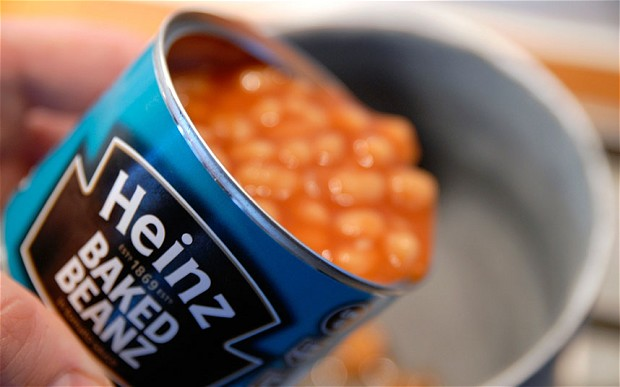 (SPY)-Long the 3/$140-$145 call spreadLong 3/$155-$158 put spread
Fail here
(SPX)-The 30,000 view
The Next TradeMarch $155-$158 Bear Put Spread,Then April $158-$161 and May $161-$164
*Profits in at all price points below $155 by March 15,or 23 trading days*Profits in modestly rising, sideways, or falling market*Mitigates some downside risk*10% weighting =($0.30 X 100 X 37) = $1,110, or 1.11% for the notional $100,000 model portfolio, 100% = 11.1% a month*Could be our core trade March-August*We are closer to the top of the four year move than the bottom
(QQQ)-Gone to Sleep,Awaiting a rotation-Apple stopped going down, others up
(VIX)-Dying a slow deathheaded for the 9% handle
(AAPL)-dead in the water,putting in a bottom
(BAC)-Buy the Dip
Russell 2000 (IWM)Long the 3/$82-$86 call spread
Shanghai-Still on Fire
China (FXI)
Watch Japan
*Yen at 150 targets Nikkei of 20,000, up 90%*Japan’s quantitative easing is now 6 times greater than USon per capital GDP basis*20 years of policy mistakes corrected*Politicians have found a winning formula*Japanese stocks still cheapon historical basis
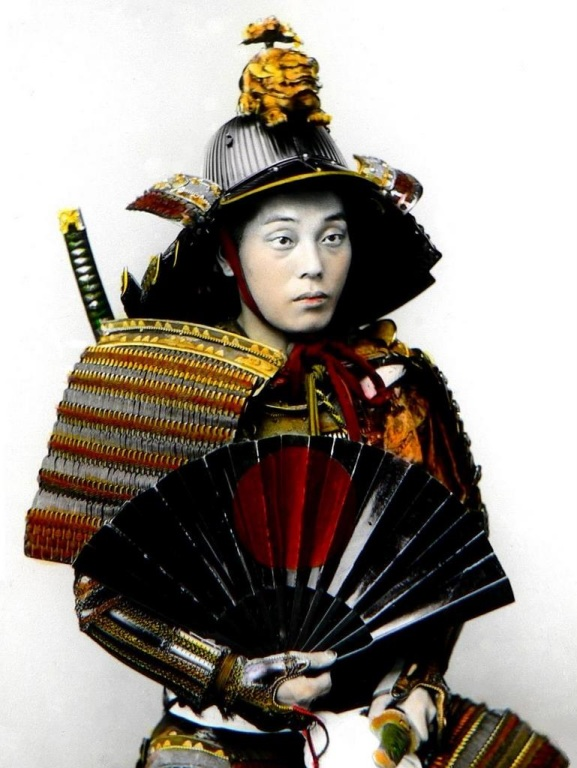 Japan Nikkei-up 30% since October
(DXJ)-the only way to play JapanUp 35% since October-Nikkei with hedged yenY150 targets (DXJ) at $80, up 100%
Tesla (TSLA)-earnings todaycash flow positive?
Let the Currency Wars Continue!
*Japan dodges the bullet,avoids criticism at Moscow G-20 summit*Still awaiting new BOJ governor appointment*Is the start of a multiyear run to ¥150*Soros makes $1 billion on yen short*H1 central bank balance sheet growth:ECB - $-$300 billionUS - $1 trillionJapan - $1.5 trillion, and it is 1/3 the size of the USso yen is down big, Euro stagnant to UP*These trends will continue with only minor blips
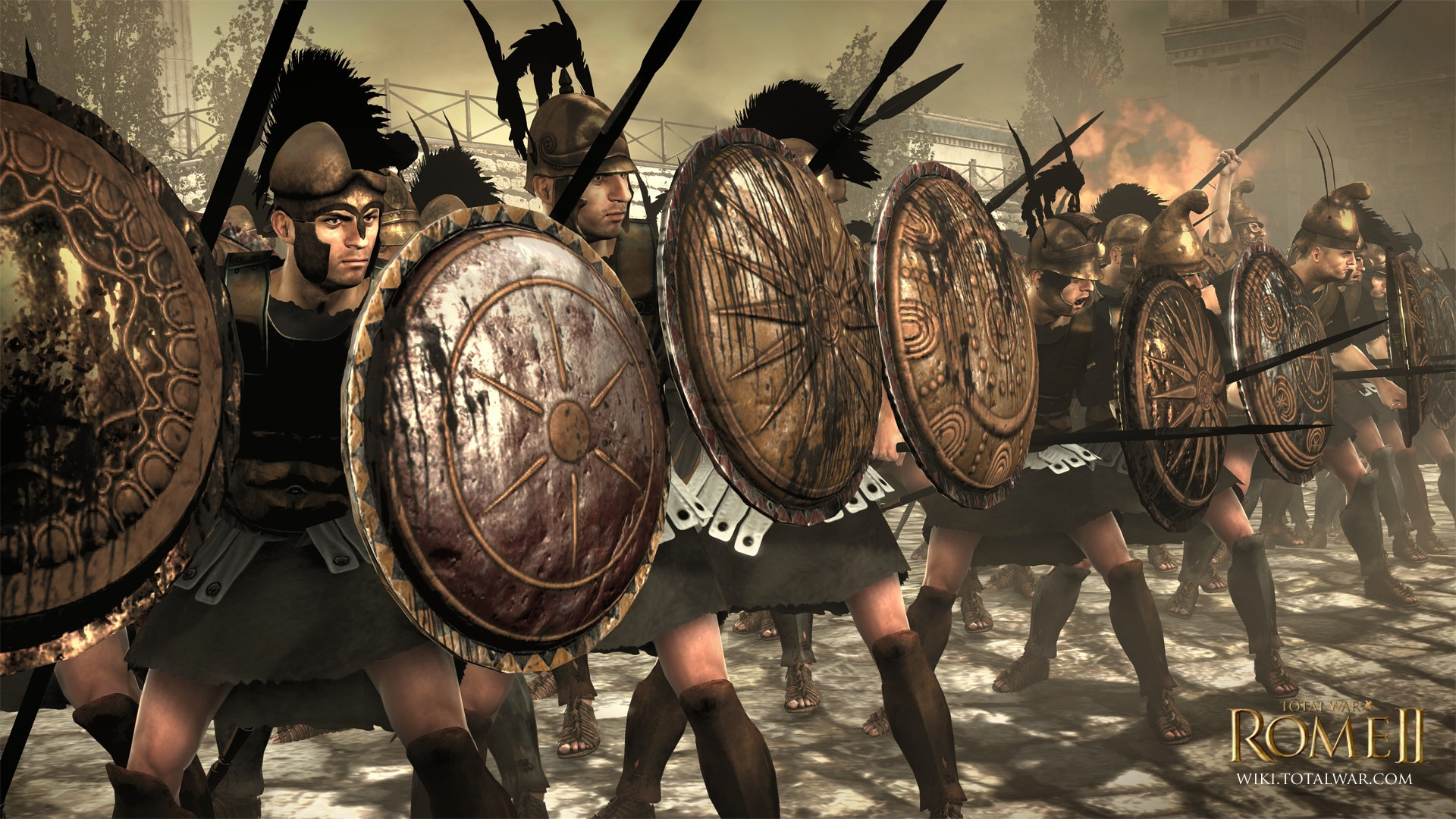 Long Dollar Basket (UUP)
Euro (FXE)Looking for a $1.38 top
Australian Dollar (FXA)-It’s all about China
Japanese Yen (FXY)-worth the chaselong (FXY) 3/$110-$115 in-the-money bear put spreaduse any yen strength to roll over into April
(YCS)-break to new high
Energy-The Narrowing WedgeTargeting $100/barrel-Net net is no trade
*Acceleration of the US economy is the main driver*Spill over into China demand
*Volatility has collapsed thanks to new balance*New demand is more financial than fundamental  traders-if it moves, buy it*Over $100 creates another drag on economy*Building a narrowing 4 year wedge  Volatility has collapsed thanks to smaller range saw this in failure to crash in last “RISK OFF” *Natural gas stalled with warm weather
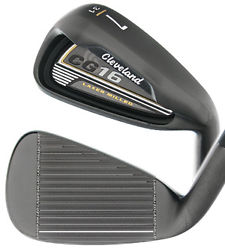 Crude
(USO)
Crude-Long Term-Building a Long Multi Year WedgeEconomy accelerates-upside breakout, Economy slows-breakdown
Natural Gas
Copper (CU)-Demonetization risk could cap movesChina growth rate may cap at 8%, not 13%, so slow grind up
Precious Metals-The Dog of 2013
*2012 gold demand fell -4%  first fall since 2009. Targeting $1,510/ounce*China demand flat*Big bail by major hedge funds underway  Soros books big profit  Paulson getting killed*QE3 monetary expansion still flat*Demand for bars and coins still up  American gold eagle +47% YOY*No doubt the paper gold market (GLD)is pulling down the physical gold market
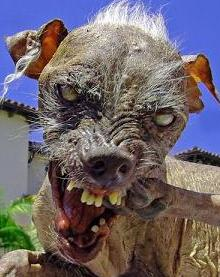 Gold
200Day MA
Silver
(Platinum) (PPLT)
Palladium (PALL)
Ford Motors (F)-the bottom is in53% move from Octoberlong the 3/$11-12 call spread
The Ags-Dead Money
*Corn down 11 consecutive daysworst performance since the 1960’s*High prices are curing high prices*Awaiting next spikeup or down to tell us what to do*All the action is long cotton orshort coffee*Too many other things to do now
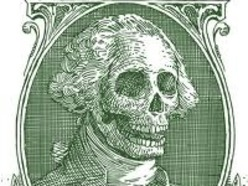 (CORN)
Soybeans (SOYB)
DB Commodities Index ETF (DBC)
Cotton (BAL)
Coffee (JO)
Real Estate-don’t touch the housing stocks-the risk/reward is terrible
(PHM)-
Trade Sheet-No Change“RISK ON” has returned big time
*Stocks- buy the dips, running to a new high*Bonds- sell rallies under a 1.90% yield *Commodities-buy dips, grinding up
*Currencies- sell yen on any rallies, buy euro on dips*Precious Metals –stand aside, wait for rebirth*Volatility-stand aside, will bounce along bottom*The ags –has gone dead, low priority*Real estate- rent, don’t buy
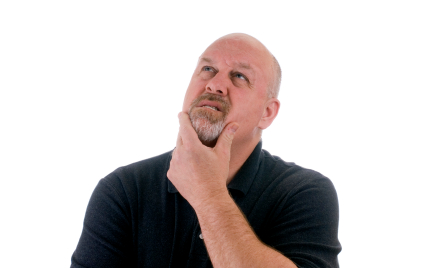 To buy strategy luncheon tickets Please Go towww.madhedgefundtrader.com Next Strategy Webinar Wednesday, March 6, 2013
Good Luck and Good Trading!